Bipolar Junction Transistor (BJT) 
Polarização DC
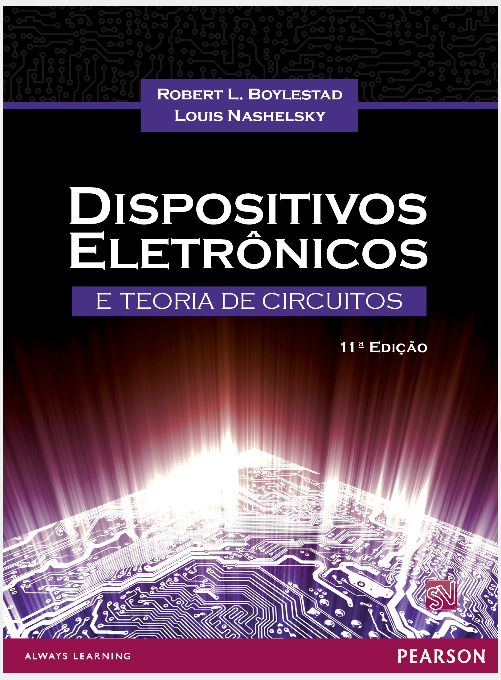 ATENÇÃO
E-book disponível em 
plataforma.bvirtual.com.br(use o seu login e senha
Capítulo 4
Polarização CC – TBJ 
(pg. 144)
Pearson Education do Brasil 
11ª edição - 2013
Chapter 4 –
 DC Biasing BJTs 
(pg. 160)
Pearson
11th edtion - 2013
Introdução
4.1
4.2
Ponto de Operação
Circuitos de Polarização Fixa
4.3
Saturação
Análise de Reta de Carga
Circuito de Polarização do Emissor
4.4
Melhoria da Estabilidade de Polarização
Saturação
Análise de Reta de Carga
Circuito de Polarização por  Divisor de Tensão
4.5
Cálculo da Polarização (Método de Análise)
Cálculo Aproximado da Polarização (Método de Análise)
Fator de Estabilidade e Projeto (Sintese) de um 
Circuito de Polarização de um Circutio Divisor de Tensão
Saturação e Análise de Reta de Carga do Circuito
com Polarização por Divisor de Tensão
Exemplos da Estabilidade da Polarização por Divisor de Tensão
Circuito de Polarização com  Realimentação de Coletor
4.6
Circuito de Polarização com Seguidor de Emissor
4.7
Circuito de Polarização Base - Comum
4.8
Configurações de Polarização Combinadas
4.9
Tabela Resumo das Polarizações
4.10
Exemplos de Síntese de Circuitos de Polarização
4.11
Circuitos com Múltiplos BJTs
4.12
Circuitos com Acoplamento RC
Darlington
Cascode
Par Realimentado
Acoplamento Direto
4.1
Introdução
A análise ou o projeto de qualquer amplificador eletrônico utiliza duas componentes: as respostas CA e CC.
1
O teorema da superposição é aplicável e a análise das condições CC  pode ser totalmente separada da resposta CA.
2
O valor CC de operação de um transistor é controlado por vários fatores,  incluindo os pontos de operação possíveis nas curvas características do dispositivo.
3
Uma vez definidos a corrente CC e os valores de tensão desejados, um circuito que estabeleça o ponto de operação escolhido deve ser projetado.
4
Cada projeto de polarização deve determinar a estabilidade do sistema, ou seja, o quanto ele é sensível às variações de temperatura e outros parâmetros.
5
6
Relações básicas:
(4.1)
(4.2)
(4.3)
4.2
Ponto de Operação
7
Polarização:	é	a	aplicação	de	tensõesCC em um circuito para estabelecer os valores fixos de corrente e tensão.
O ponto de operação é fixo nas curvas características do dispositivo e é  denominado ponto quiescente (em repouso, imóvel, inativo).
Os  valores	máximos	permitidos	para  os	parâmetros  são  indicados  na  figura abaixo pelas linhas horizontal (ICmax) e vertical (VCEmax).
8
ICmáx
PCmáx
O ponto Q escolhido depende do tipo de utilização  do circuito !
saturação
ativa
VCEmáx
corte
9
A restrição de potência máxima é definida pela curva PCmáx.
A região de corte (IB ≤ 0µA) está próxima ao eixo horizontal e a região  de saturação (VCE  ≤ VCEsat) está próxima ao eixo vertical.
10
O BJT poderia ser polarizado para operar fora desses limites máximos,  mas o resultado da operação seria uma redução considerável na vida útil  do dispositivo ou sua destruição.
Ao se limitar a operação a região ativa é possível selecionar diversos  pontos de operação.
11
Ponto	A:	se	nenhuma	polarização	for	usada o circuito estará , isto é, 
a corrente e tensão serão nulas.
12
A
Ponto B: se um sinal for aplicado ao circuito a tensão e corrente do  dispositivo variarão em torno desse ponto, permitindo que o dispositivo  responda à excursão positiva quanto negativa,.
13
Se o sinal de entrada for adequadamente escolhido, a tensão e corrente  do dispositivo terão variação, mas não o suficiente para levá-lo ao corte ou  à saturação.
B
Ponto C: esse ponto permitirá alguma variação positiva e negativa do  sinal de saída, mas o valor pico à pico seria limitado pela proximidade com  VCE= 0V e IC= 0mA. 
Operar nesse ponto suscita preocupação quanto as não linearidades geradas pelo fato de o espaçamento entre as curvas de  IB  nessa região se modificar rapidamente.
15
C
De um modo geral, é preferível operar onde o ganho do dispositivo é  razoavelmente constante (ou linear) para garantir que a amplificação em  toda a excursão do sinal de entrada seja a mesma.

O ponto B está em uma região de espaçamento mais linear e, portanto, de  operação mais linear.
O ponto B parece ser o melhor ponto de operação em termos de ganho  linear e maior excursão possível para tensão e corrente de saída. Esta é a  condição desejada para amplificadores de pequenos sinais mas não se  aplica necessariamente para amplificadores de potência.
16
The	small	signal
accounts	for	the
model
behavior
which is  operating  signal  is
linear around an  point. When the  large  in  amplitude
say more than 1/5 of VCC, a  rule of thumb, the behavior  becomes non linear and we  have to use the model which  accounts for non-linearity,  and thus called large signal  model.
B
17
Após a seleção e a polarização do BJT em ponto de operação desejado, o  efeito de temperatura  deve ser considerado. A temperatura acarreta mudanças em parâmetros, tais como, o ganho de corrente do transistor  (𝛽) e a corrente de fuga do transistor (ICEO). Temperaturas maiores resultam  em  correntes de saturação maiores. O projeto deve prever uma estabilidade à temperatura.
18
A mudança do ponto de operação pode ser especificada por um fator de  estabilidade (S) que indica o grau de mudança do ponto de operação  decorrente da variação de temperatura e de outros parâmetros.
19
Para operar na região ativa:
The Three Operating Regions
Active or Linear Region Operation
Base–Emitter junction forward biased 
Base–Collector junction reverse biased

Cutoff Region Operation
Base–Emitter junction reverse biased
Base-Collector junction reverse biased

Saturation Region Operation
Base–Emitter junction forward biased
Base–Collector junction forward biased
1
VBE >0, VBC<0
2
VBE <0, VBC <0
3
VBE >0, VBC >0
Circuitos de Polarização DC
Circuito de Polarização Fixa
4.3
Circuito de Polarização do Emissor
4.4
Circuito de Polarização por Divisor de Tensão
4.5
Circuito com Realimentação do Coletor
4.6
Circuito de Polarização com Seguidor de Emissor
4.7
Circuito de Polarização Base - Comum
4.8
4.3
Circuito de  Polarização Fixa
Malha de Entrada
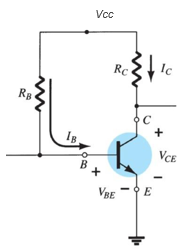 Malha de Saída
Para a análise CC o circuito pode ser isolado dos valores CA indicados  pela substituição dos capacitores por um circuito aberto equivalente  porque a reatância capacitiva para f = OHz é 1/ (2πfC) = ∞.
Presença dos capacitores C1  e C2 de desacoplamento  em um circuito com polarização fixa
Capacitor ausente na saída ina análise DC
Capacitor ausente na entrada na análise DC
The Base-Emitter Loop
Kirchoff’s voltage  law:
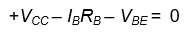 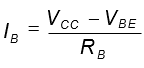 Collector-Emitter Loop
IC   IB
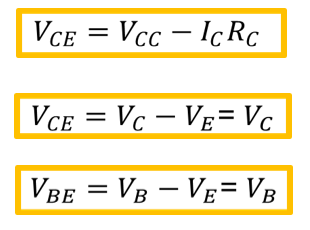 Exemplo
No circuito abaixo determine: a) IBQ , ICQ , VCEQ , VB  , VC e  VBC
IBQ e ICQ
VCE
VB  e VC
O circuito opera na região ativa pois VBE>0 e VBC<0 !
>0
<0
VBC
Saturação do	Circuito  de Polarização Fixa
When	the	transistor	is	operating	in	saturation, the current through the transistor is at its maximum possible value.
1
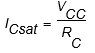 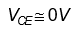 O sinal amplificado na saída 
estará distorcido !
O Q se encontra em uma  região em que as curvas caracterísitcas se agrupam e a  tensão coletor-emissor é igual  ou menor que VCEsat
Para se calcular a corrente de coletor máxima aproximada (valor de  saturação) para um projeto em particular, é preciso inserir um curto-circuito equivalente entre coletor e emissor (VCE=0 V).
2
Uma vez que ICsat é conhecida tem-se um valor para a máxima corrente de  coletor !
Exemplo
O cálculo anterior da polarização resultou em ICQ = 2,35mA que está distante do  valor de saturação !
Análise por Reta de Carga do  Circuito de Polarização Fixa
A análise por reta de carga é assim denominada porque a carga  (resistores do circuito) determina a inclinação da reta que  conecta os pontos estabelecidos pelos parâmetros do circuito.
ICsat
IC = VCC / RC
VCE = 0 V
VCEcutoff
VCE = VCC
IC = 0 mA
The Effect of VCC on the Q-Point
The Effect of RC on the Q-Point
The effect of IB on the Q-Point
Exercício
Dada a reta de carga da figura abaixo e o ponto Q, determine os valores necessários de VCC, RC e , RB  para uma configuração de polarização fixa.
Ponto B:
A
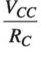 Ponto A:
B
polarização  fixa
4.4
Circuito de Polarização  do Emissor
Adding a resistor  (RE) to the emitter  circuit stabilizes  the bias circuit !
Base - Emitter Loop
Kirchhoff’s voltage law:
VCC   IERE  VBE   IERE		0

Since IE = (𝛽 + 1)IB:
IBRB  (β  1)IBRE   0
VCC
Solving for IB:
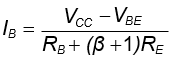 A	diferença dessa equação de IB e a obtida para a  polarização fixa é o termo (𝛽 +1)RE .
Collector - Emitter Loop
From Kirchhoff’s voltage law:
IERE		VCE		ICRC  VCC		0
Since IE ≈IC:
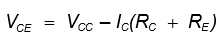 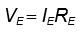 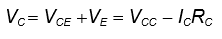 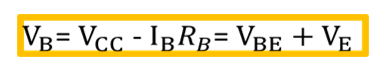 O valor de IB do circuito em série abaixo tem o mesmo valor da equação de IB  do circuito com polarização de emissor:
1
VBE
VCC
IB 
RB  (β  1)RE
2
Independentemente da tensão VBE o resistor RE é refletido de volta  para o circuito de entrada por um fator (𝛽 +1).  

O resistor  de emissor, que é parte da malha coletor-emissor, aparece como  (𝛽 +1)RE na malha base-emissor. Como 𝛽 é elevado, o resistor  do emissor aparenta ser muito maior no circuito de entrada.
Exemplo de Análise:   No circuito abaixo determine: IB, IC, VCE, VC,  VE, VB   e VBC
Melhoria da Estabilidade  de Polarização
Stability refers to a condition in which the currents and  voltages remain fairly constant over a wide range of  temperatures and transistor Beta () values.
Polarização Estável do Emissor
Polarização Fixa
Efeitos da variação de 𝛽 na  polarização
Efeitos da variação de 𝛽 na  polarização
Adding RE to the emitter improves 
the stability of a transistor.
Saturação do	Circuito de  Polarização do Emissor
The endpoints can be determined from the load line.
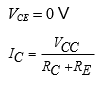 VCEcutoff:	ICsat:
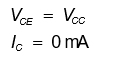 A inclusão de RE  reduz o nível de saturação em relação a
polarização fixa usando-se o mesmo resistor de coletor (Rc) !
Análise por Reta de Carga do  Circuito de Polarização do Emissor
O valor de IB  determinado pela equação abaixo define o valor deIB  das curvas caracteristicas mostradas.
VBE
VCC
I	
B
RB  (β  1)RE
Exercício 1
Traçar a reta de carga do circuito abaixo nas curvas características  do transistor.
Exercício 2
No circuito abaixo, determinar:
a)   A reta de carga do circuito.
b) Os valores de ICQ e VCEQ para um ponto Q na interseção da reta de carga com uma corrente de  base de 15µA.
c) O 𝛽DC no ponto  Q.
d) O valor de RB
b) Os valores de ICQ e VCEQ para um ponto Q na interseção da reta de carga com uma corrente de  base de 15µA.
c)	O 𝛽DC no ponto  Q
d) O valor de RB
Circuito de Polarização  com Divisor de Tensão
4.5
Cálculo da Polarização  (Método de Análise)
Circuito de polarização mais usado na prática !
This is a very stable bias circuit !
The currents and voltages are nearly independent of  any variations in 𝛽 !
Usando o Teorema de Thevenin:
Determinação de RTh
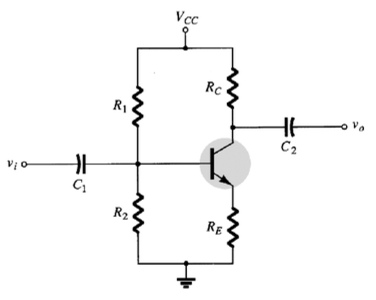 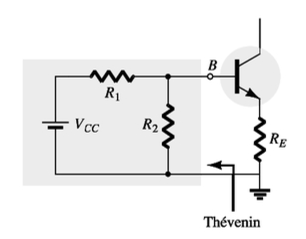 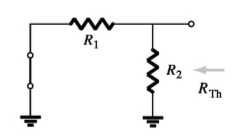 Determinação de VTh
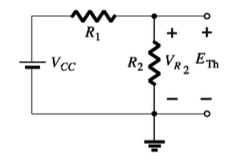 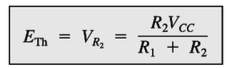 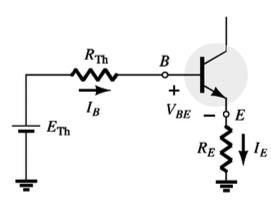 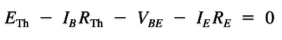 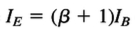 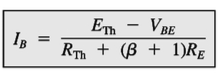 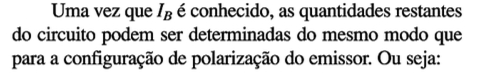 IERE		VCE		ICRC  VCC		0 IE  ≈ IC
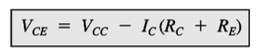 Exemplo de Análise
No circuito abaixo determine IB , IC e VCE.
Cálculo Aproximado  da Polarização  (Método de Análise)
A seção de entrada da configuração por divisor de tensão pode ser representada  pelo circuito abaixo à direita. A resistência Ri é a resistência equivalente entre a base e o  terra para um transistor com um resistor de emissor RE .
1
A resistência refletida (Ri) entre a base e o emissor é Ri = (𝛽 +1) RE  .
R1  e R2 estarão em série !
Se Ri  >> R2
IB  << I2  e IB  ≈ 0
I1  =  I2.
Como Ri = (𝛽 +1)RE ≈ 𝛽RE , a condição que define se o  método aproximado pode ser aplicado é 𝛽RE ≥ 10R2 .
2
As seguintes equações são válidas:
𝛽RE  ≥ 10 R2
Observar que 𝛽 não aparece nas  equações.
 
O ponto Q (ICQ e VCEQ ) é, portanto, independente de 𝛽 !
Repetir  a  análise  de  polarização  do  circuito  anterior utilizando  a  técnica aproximada e comparar as soluções para ICQ   e VCEQ .
Exercício 1
(na análise exata ICQ = 0,84 mA)
(na análise exata VCEQ  = 12,34 V)
Exercício 2
Repetir a análise exata de polarização do circuito abaixo para 𝛽 =50. Compare as soluções para ICQ  e e VCEQ. .
Estabilidade da polarização em relação à 𝛽 !
Determine ICQ  e VCEQ para o circuito  abaixo  utilizando  as técnicas exata e aproximada.
Exercício 3
Análise Exata
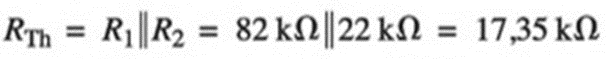 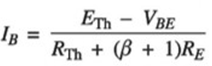 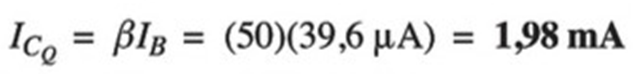 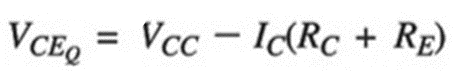 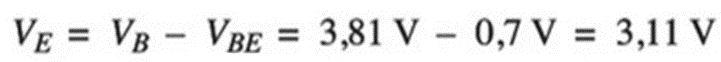 Análise Aproximada
Comparação dos métodos exato e aproximado
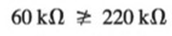 NÃO SATISFEITA !
Quando a condição 𝛽R2 >> 10R2 não é satisfeita os resultados das análises exata e aproximada são muito diferentes !
Exercício 4
Determine VC  e VB  no circuito abaixo.
A resistência  e  a tensão  de Thevenin  devem
ser determinadas:
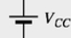 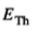 O circuito pode ser	redesenhado:
Polarização  por Divisor de TensãoSaturação e Análise de  Reta de Carga
Saturação
1
V CC

ICsat    ICmax
RC   RE
Análise por Reta de Carga
2
Mesmo circuito de saída da configuração com polarização de emissor.
Corte
 VCC
VCE
IC   0 mA
Saturação
V CC

I
C
RC   RE
 0 V
VCE
Projeto de um Circuito de Polarização de com Divisor de Tensão (Sintese) Fator de Estabilidade
Referência Bibliográfica
Circuito de Polarização (pg. 1 – 4)
Fator de Estabilidade (S)
É possível determinar se um circuito de polarização para o BJT é estável termicamente e razoavelmente independente dos parâmetros internos do dispositivo. A Figura abaixo apresenta o circuito de polarização mais usado na prática. Pela análise  da relação de dependência do ponto de repouso com os parâmetros internos, conclui-  se que mais estável será esse ponto quanto maior for o resistor RE e menor  for o resistor RB. O fator de estabilidade S, dado pela equação abaixo, define as faixas  de maior ou menor estabilidade do circuito.
Cálculo da Polarização (Síntese)
≡
1
2
3
4
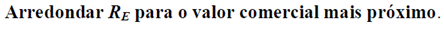 Escolhar S (usar os critérios de estabilidade)
5
6
7
8
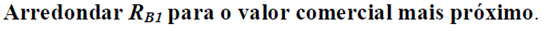 9
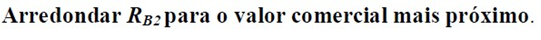 10
11
Calcular VCEQ
12
Exemplo 1 Estabilidade da Polarização por Divisor de Tensão
Referência Bibliográfica
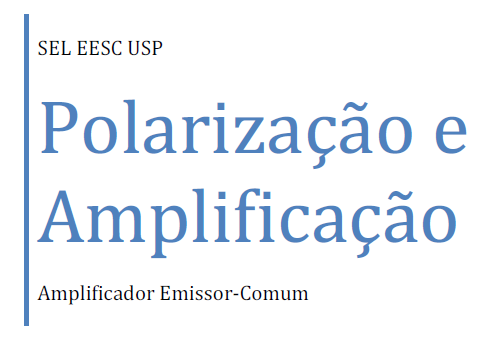 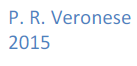 Exemplo de Polarização do BJT e de Estabilidade do Ponto Quiescente (pg. 2)
Exemplo 1
Os circuitos abaixo foram implementados com três BJT´s distintos. Apesar  de possuírem fatores de amplificação de corrente com valores muito  desiguais (180 ≤ 𝛽 ≤ 520), sendo o fator de estabilidade S=10, os  pontos quiescentes permanecem muito próximos e estáveis.
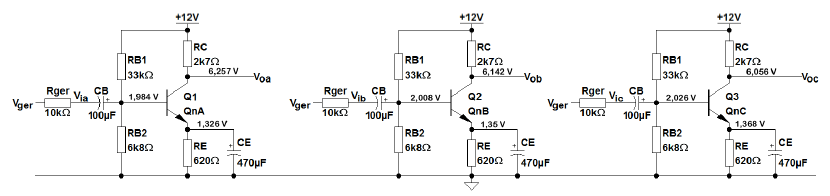 A Tabela abaixo mostra os resultados da simulação desses circuitos.
Variação da Polarização em função de 𝛽
OBS: Os transistores BC548A, BC548B e BC548C são comerciais. Os transistores QnA, QnB e QnC foram criados em simulação no LTSPice com características muito próximos aos dos comerciais.
O grande intervalo de variação de 𝛽 pouca afeta os valores de IC e VCE !
Exemplo 2 Cálculo de Sintese e de Estabilidade da Polarização por Divisor de Tensão
Referência Bibliográfica
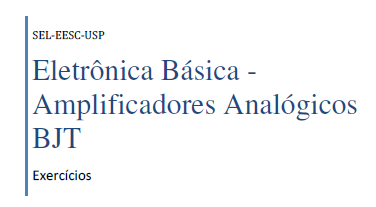 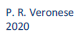 Exerçicio 2 - Polarização (pg. 4)
Polarizar o transistor de um amplificador emissor comum de modo que as seguintes condições sejam satisfeitas @ 25 oC :  ICQ =100 µ A ± 2%, VCEQ = 5,4 V ± 2%,  S = 9,5 ± 10%   e RB1a ≤ 0,2RB1.
a)
OBS:
O modelo de Gummel – Poon será apresentado na análise AC dos amplificadores com BJT. Através das equações desse modelo mostra-se que para a polarização desejada os valores calculados de 𝛽 e VBE  são:  𝛽 = 291,957 e VBE = 0,58271V .

Da tabela 1 observa-se que o transistor  QnB é semelhante ao transistor BC548B:
Tabela 1 – Parâmetros DC do transistor QnC
Calcular o espalhamento do ponto quiescente calculado no item a, sabendo-se que na fabricação em série o transistor QnB pode apresentar o seguinte espalhamento de parâmetros @ 25 oC:  180 ≤ β ≤ 525 e 0,57 V ≤ VBE ≤ 0,59 V.
b)
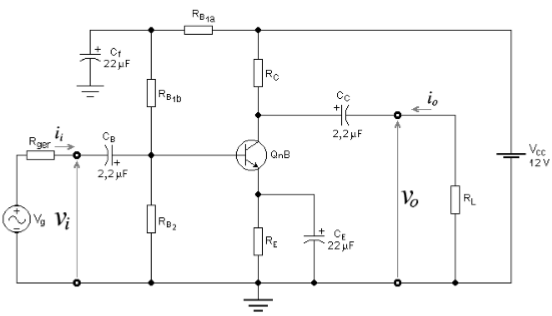 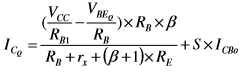 Amplificador Emissor Comum
OBS: O divisor de tensão optativo, RB1a e RB1b, juntamente com o capacitor Cf , formam um filtro que evita que ruídos da fonte de alimentação atinjam a base do transistor e possam ser amplificados por ele.
Polarizar o transistor de um amplificador emissor comum de modo que as seguintes condições sejam satisfeitas @ 25 oC :  ICQ =100 µ A ± 2%, VCEQ = 5,4 V ± 2%,  S = 9,5 ± 10%   e RB1a ≤ 0,2RB1.
a)
Cálculo da Polarização
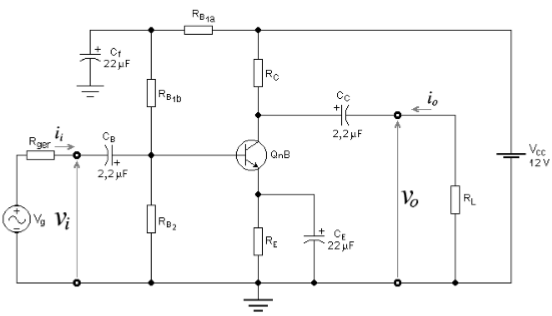 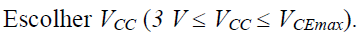 1
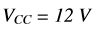 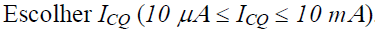 2
ICQ   = 100μA
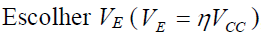 3
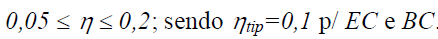 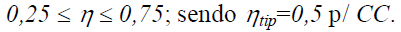 Considerando que o circuito é um emissor comum, resulta na  escolha de ηtip = 0,1
VE   = 1,2 V
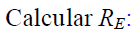 4
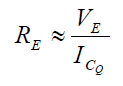 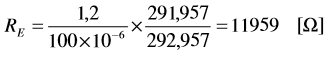 RE   = 12 KΩ
Escolher S:
5
S  = 9,5
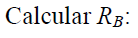 6
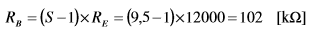 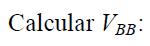 7
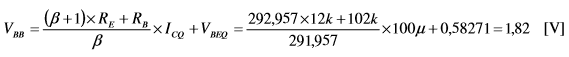 Cálculo de RB1
8
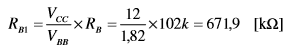 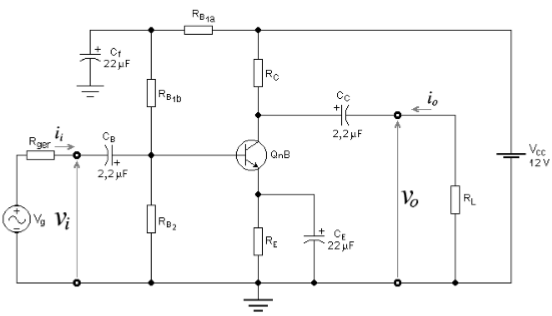 Cálculo de RB1b e RB2
9
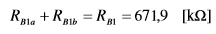 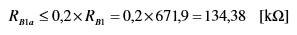 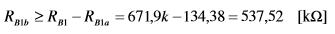 RB1b   = 560 KΩ
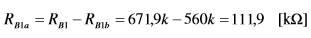 RB1a   = 120 KΩ
Na análise DC o capacitor CF entre RB1a  e RB1b é um circuito aberto. Logo:
RB1 = RB1a  + RB1b = 120 kΩ + 560 KΩ = 680 KΩ
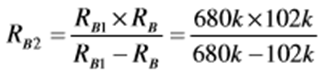 RB2   = 120 KΩ
10
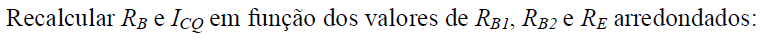 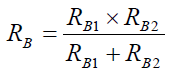 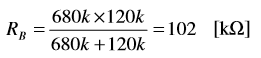 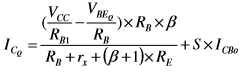 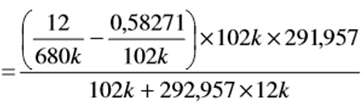 (≈ 0)
11
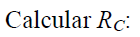 Para uma polarização em Classe A, com o ponto quiescente aproximadamente no centro da reta de carga, deve-se fazer: VCEQ = (VCC – VE )/2 = (12-1,2)/2 =5,4V. Então, para um amplificador BC:
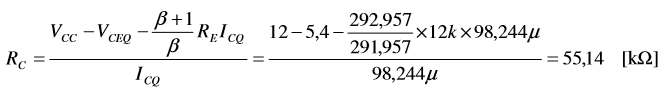 RC   = 56 KΩ
12
Calcular VCEQ
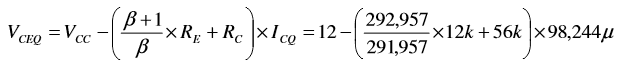 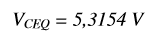 Observar que:
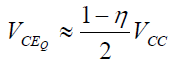 = 5.4V
Calcular o espalhamento do ponto quiescente calculado no item a, sabendo-se que na fabricação em série o transistor QnB pode apresentar o seguinte espalhamento de parâmetros @ 25 oC:  180 ≤ β ≤ 525 e 0,57 V ≤ VBE ≤ 0,59 V.
b)
Considerando que  VE = VB – VBE  e que IE  = VE / RE , a máxima corrente de coletor ocorre quando β = βmax e VBE = VBEmin :
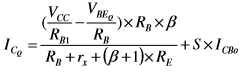 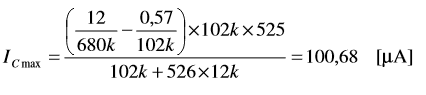 (≈ 0)
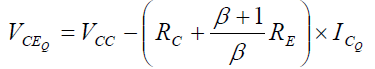 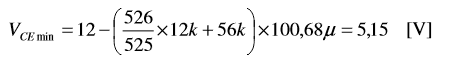 Considerando que  VE = VB – VBE  e que IE  = VE / RE , a mínima corrente de coletor ocorre quando β = βmin e VBE = VBEmax :
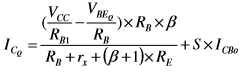 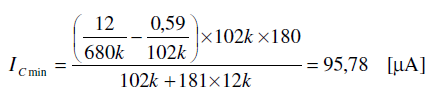 (≈ 0)
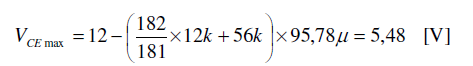 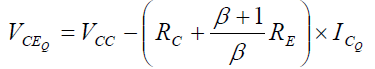 Do cálculo do espalhamento resulta:
95,78 μA ≤ IC ≤ 100,68 μA
5,15 V ≤ VCE ≤ 5,48 V
Constata-se que mesmo para uma variação de β da ordem de 200%, o ponto quiescente permanece bem estável, resultando ICQ com uma variação total da ordem de 5%, que está dentro da tolerância de valores dos resistores comerciais comuns. 

O divisor de tensão optativo, RB1a e RB1b, juntamente com o capacitor Cf, formam um filtro que evita que ruídos da fonte de alimentação atinjam a base do transistor e possam ser por ele amplificados.
4.6
Circuito de Polarização  com Realimentação
de Coletor
DC Bias With Voltage Feedback
Another way to improve  the stability of a bias  circuit is to add a  feedback path from  collector to base.

In this bias circuit the  Q-point is only slightly  dependent on the  transistor .
Base - Emitter Loop
1
From Kirchoff’s voltage law:
– IC RC –IBRB –VBE –IE RE   0
VCC
Where IB << IC:
I'C   IC   IB   IC
– βIBRC   IBRB VBE  βIBRE   0
VCC
VBE
VCC
I	
B
RB  β(RC  RE )
VBE
VCC
I	
B
RB  β(RC   RE )
Esse resultado é parecido com as equações de IB obtidas nas configurações  anteriores. O numerador é novamente a diferença de tensões disponíveis e o  denominador  é  a  resistência  de  base  mais  os  resistores   de  coletor  e      emissor refletidos por 𝛽. De modo geral a realimentação resulta na reflexão das  resistências RC   e RE de volta para o circuito de entrada
Normalmente a equação de IB   tem o seguinte formato:
2
Na polarização fixa 𝛽R` não existe

Na polarização com emissor (𝛽 + 1) ≈ 𝛽 e R`= RE .
3
Se R` >> (RF / 𝛽)
O resultado é uma equação com ausência de 𝛽. 

Visto que R` costuma ser  maior para a configuração com realimentação de tensão do que para a  polarização do emissor, a sensibilidade  a variações de 𝛽 é menor.
Para a polarização fixa R`= 0 e, portanto, muito sensível a variações de 𝛽.
4
Collector - Emitter Loop
6
Kirchoff’s voltage law:

IE + VCE + I’CRC  – VCC = 0

Since IC  IC and IC = IB:
IC(RC + RE) + VCE – VCC  =0

Solving for VCE:
VCE = VCC – IC(RC + RE)
Exemplo  1
Determine VCEQ e IEQ para o circuito abaixo.
Exemplo  2
Repita o exercício anterior para 𝛽 =  135.
Exemplo  3
Determine IB e Vc do circuito abaixo.
No modo CC o capacitor é um circuito aberto e RB = RF1 + RF2
Polarização com Realimentação 
de Coletor 
Saturação e Análise de 
 Reta de Carga
Transistor Saturation Level
6
São as mesmas equações das configurações  de polarização com divisor de tensão e  polarização de emissor !
V CC
I	 I

Csat	Cmax
RC   RE
Load Line Analysis
7
Cutoff
Saturation
 VCC
VCE
V CC

I
C
IC   0 mA
RC   RE
vCE   0v
No circuito abaixo são conhecidas as curvas características do transistor. Trace a reta de carga do circuito.
Exemplo 4
No circuito anterior determine:
o 𝛽DC  no centro das curvas características.
 b) use  𝛽DC  para calcular IB. 
c) determine os valores quiescentes (característica ICQ e VCEQ) considerando o ponto Q na curva característica.
Exemplo 5
𝛽DC
No centro das curvas: ICQ = 6.2mA e IBQ = 25μA
𝛽DC = 6.2mA /25uA = 248
IB
ICQ e ICEQ
4.7
Circuito de Polarização  Seguidor de Emissor
Nos circuitos anteriores de polarização a tensão de saída é retirada do terminal  coletor do BJT. Na polarização seguidor de emissor a saída é retirada do terminal  emissor, conforme figura abaixo.
1
Circuito de Polarização Seguidor de Emissor
2
Os circuitos de polarização anteriores pode ter o sinal retirado do terminal  emissor desde que  haja um resistor no ramo emissor.
3
O equivalente CC do circuito é mostrado abaixo.
Malha de Entrada
Aplicando-se a lei de Kirhchhoff obtem-se:
Malha de Saída
Exemplo
No circuito abaixo determine VCEQ   e IEQ.
4.8
Circuito de Polarização  Base-Comum
Essa configuração é única pois o sinal aplicado é ligado ao terminal emissor e a  base está no potencial da terra.
1
Circuito de Polarização Base Comum
Duas fontes são usadas nessa configuração e a base é o terminal comum entre o  emissor de entrada e o coletor de saída.
Na configuração base comum a malha de saída relaciona IC x VCB
Malha de Entrada
2
Malhas do Circuito
3
Malha de Saída
4
Exemplo
No circuito abaixo determine IE , IB , VCE  e VCB.
4.9
Outras Configurações de  Polarização
1
Existem	diversas	configurações	de	polarização	que	não	se	enquadram	nos  modelos básicos analisados.
Para cada configuração discutida o 1º passo foi a obtenção de uma expressão  para IB .
Uma vez conhecido IB é possível determinar a corrente IC e os valores de tensão  do circuito de saída.
Nem todas as soluções seguem os procedimentos acima descritos mas sugerem  um roteiro possível.
Exemplo 1
No circuito abaixo o resistor de emissor foi retirado da configuração com  realimentação de tensão. A análise é bastante semelhante mas requer que RE seja  retirado das equações. Determine ICQ e VCEQ .
Exemplo 2
No circuito abaixo  a tensão DC está conectada ao ramo emissor e  RC
ao terra. Determine VC  e VB .
está conectado
A aplicação da lei das tensões de Kirchoff no sentido horário para a malha  base- emissor resulta:
4.10
Tabela Resumo  das Polarizações
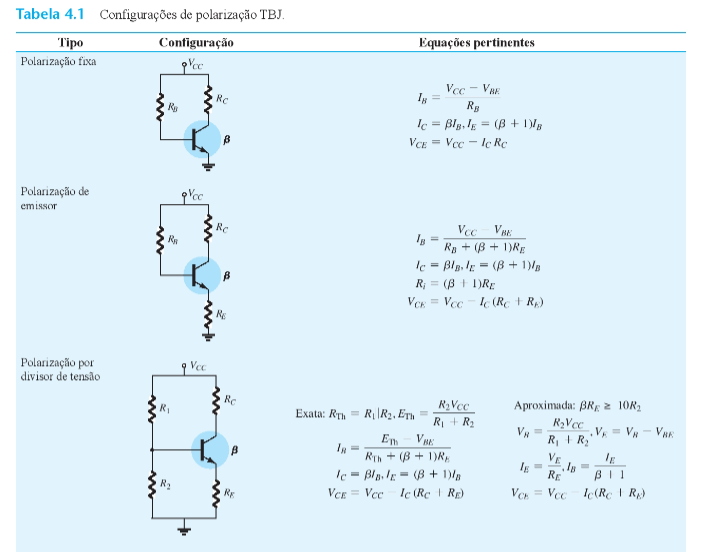 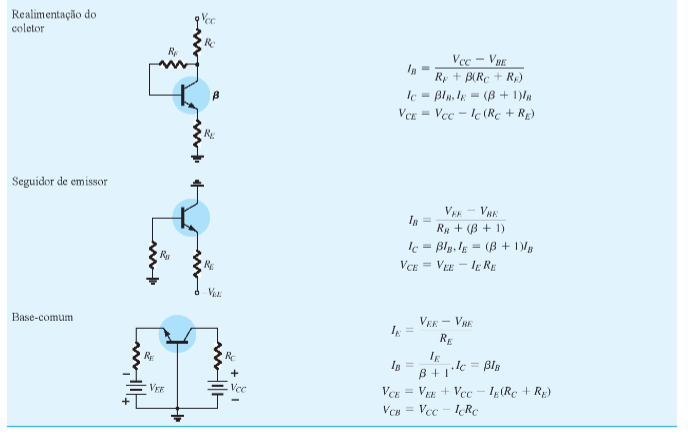 4.11
Exemplos de Síntese de  Circuitos de Polarização
Em um projeto a corrente e/ou tensão devem ser especificadas e os elementos  necessários para estabelecer os valores designados devem ser determinados.
1
O caminho em direção a uma solução está menos definido e pode exigir que se  façam várias suposições que não precisam ser feitas quando simplesmente se está  analizando um circuito.
2
Obviamente,  a  sequência  de  projeto  depende  dos   componentes   que     foram especificados e daqueles que serão definidos.
Exemplo: se o transistor e as fontes foram especificados, o projeto ficará reduzido  à determinação dos resistores.
3
Uma vez estabelecidos os valores teóricos dos resistores, serão adotados os  valores comerciais mais próximos, e qualquer variações decorrentes da não  utilização de valores exatos serão aceitas como parte do projeto. Essa aproximação  é valida considerando-se as tolerâncias geralmente associadas aos elementos  resistivos e aos parâmetros do transistor.
4
Exemplo 1
Dada a curva característica abaixo de um dispositivo, determine VCC, RB e RC para
uma configuração com polarização fixa como mostrado.
Os valores padrão de resistores são:
Utilizando os valores padrão de resistores  obtem-se IB = 41,1uA que está dentro da  faixa de 5% do valor especificado.
Exemplo 2
Exemplo 2
Dado que ICQ  = 2mA e VCQ= 10V, determine R1 e RC  no circuito abaixo.
Cálculo de VC
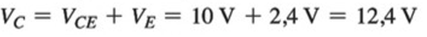 Cálculo de R1
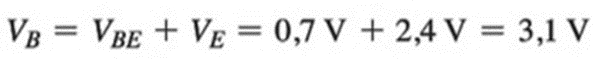 R1 = 86,52KΩ
Os valores-padrão mais próximos de R1 são 82KΩ e 91KΩ. 

No entanto, a utilização  da combinação em série dos valores-padrão 82KΩ e 4,7KΩ resultará em um valor  de R1 = 86,7K Ω que é muito próximo do valor do projeto.
Cálculo de RC
A configuração com polarização de emissor ao lado tem as seguintes características:  ICQ = ½ ICsat , ICsat =8mA, VC =18V e 𝛽=110. 
Determine RC , RE  e RB.
Exercício 3
Cálculo de RB
Cálculo de RC
RC = 2,4kΩ
RB = 620k Ω
Cálculo de RE
Exercício 4
Determine os valores dos resistores no circuito abaixo. A tensão de emissor varia em torno de 1/4VCC à 1/10 VCC .
Seja VE = VCC /10
Cálculo de RE
Cálculo de RC
Cálculo de RB
Circuitos com Múltiplos BJTs
4.12
Circuitos com Acoplamento RC
Darlington
Cascode
Par Realimentado
Acoplamento Direto
Circuitos com Acoplamento RC
Os circuitos com BJT apresentados apresentam configurações com um único transistor.  Serão abordados os circuitos mais usados com múltiplos transistores.
1
O circuito abaixo é o mais comum. Nele a tensão de saída  do coletor de um estágio é alimentada diretamente na base do estágio seguinte  por meio de um capacitor de acoplamento Cc .
2
O capacitor Cc  deve garantir o bloqueio de sinais CC entre os estágios e atuar como um curto circuito para qualquer sinal CA.
3
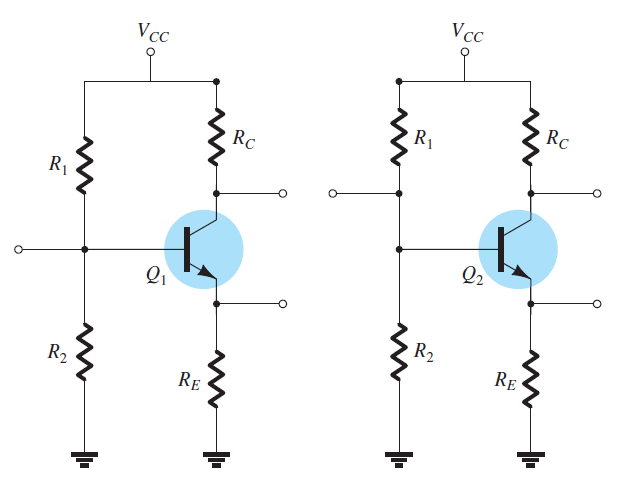 Os métodos de análise/síntese analisados anteriormente pode sem aplicados para cada estágio separamente.
Equivalente CC
Darlington
1
O circuito abaixo é a configuração Darlington.
Uma vez que a tensão de saída é retirada diretamente do terminal emissor  mostra-
se na análise CA que o ganho é muito próximo de 1 e a impedância de entrada alta.
2
Se uma resistência de carga for adicionada ao ramo de coletor e a tensão de saída for retirada do terminal coletor, o ganho será muito alto.
3
Nesta configuração Darlington são utilizados dois transitores npn.
4
Uma análise semelhante à do circuito com polarização de emissor resulta:
5
5
Define-se:
6
Observa-se que:
Cascode
Assume-se que a corrente nas resistências de polarização R1 , R2 e R3 é muito maior  do que a corrente de base de cada transitor, isto é:
1
Em consequência, a tensão nas bases de Q1 e Q2  é determinada por divisor de  tensão:
Equivalente CC
Observa-se que:
RE
Par Realimentado
1
A configuração par realimentado utiliza um transitor npn e um pnp.
Equivalente CC
5
2
3
4
6
Observa-se que:
Acoplamento 
Direto
Nessa configuração nota-se a ausência de um capacitor de acoplamento para   isolar os níveis CC de cada estágio.
1
Equivalente CC
A vantagem é que o capacitor de acoplamento costuma limitar a resposta de baixa  frequência do amplificador. Sem ele o amplificador pode amplificar os sinais de  frequência muito baixa, na realidade até CC.
A  desvantagem  é  que  os  níveis  CC  em  um  estágio  afetarão  diretamente  os dos estágios subsequentes.
2
3
A configuração com acoplamento direto tem um polarização por divisor de tensão  seguida por outra de coletor-comum o que a torna ideal para os casos em que a  impedância de entrada do próximo estágio é bastante baixa. O amplificador  coletor-comum atua como uma buffer entre os estágios.
Exemplo: Determinar no amplificador com acoplamento direto abaixo os níveis DC de correntes e tensões.
Equivalente CC
Estágio 1: Para a configuração de divisor de tensão as equações a seguir já foram desenvolvidas:
Estágio 2: